Reflektivní poznámky k diplomové práci
Seminář k diplomové práci I
Kontrolní otázky pro tvorbu DP
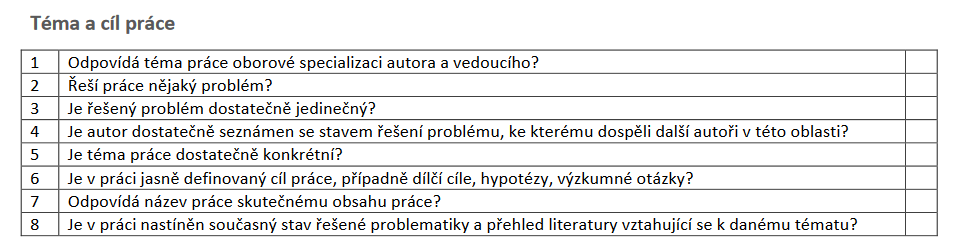 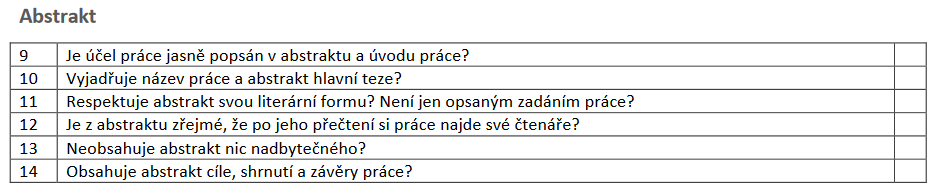 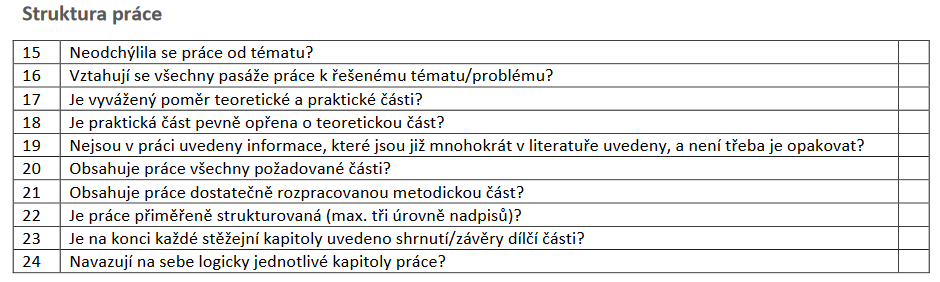 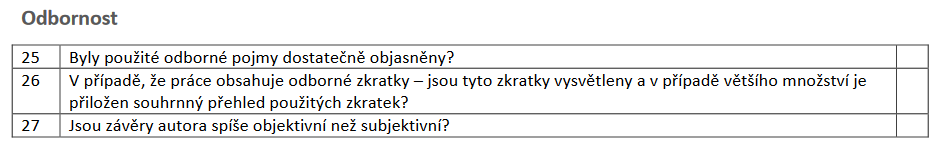 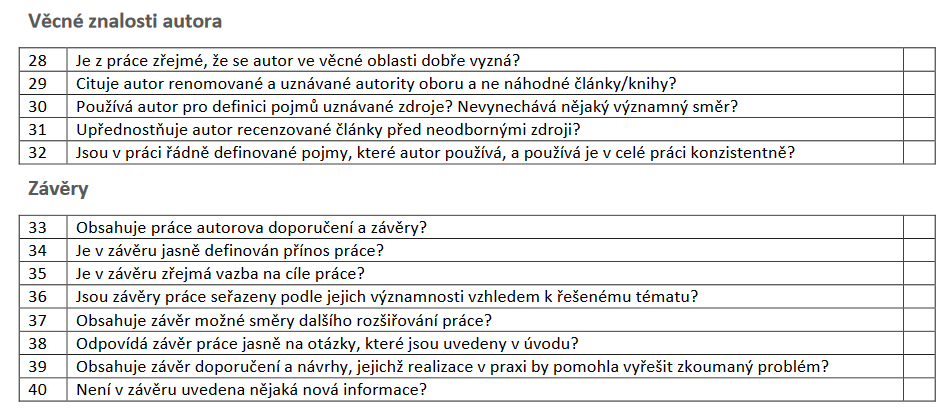 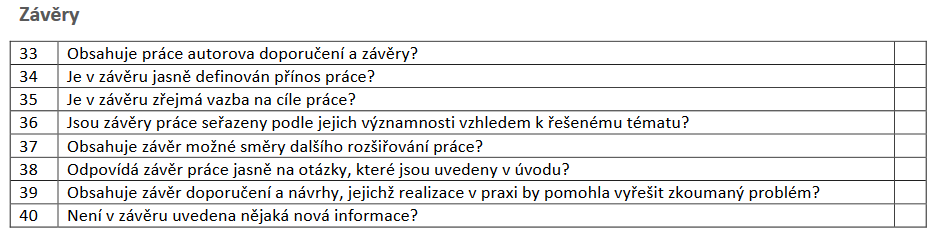 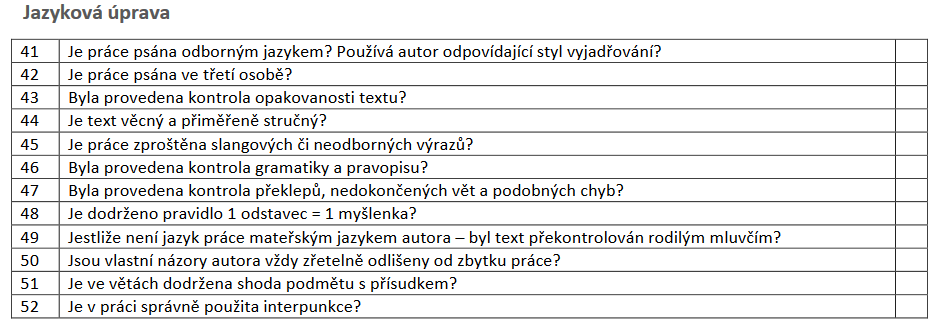 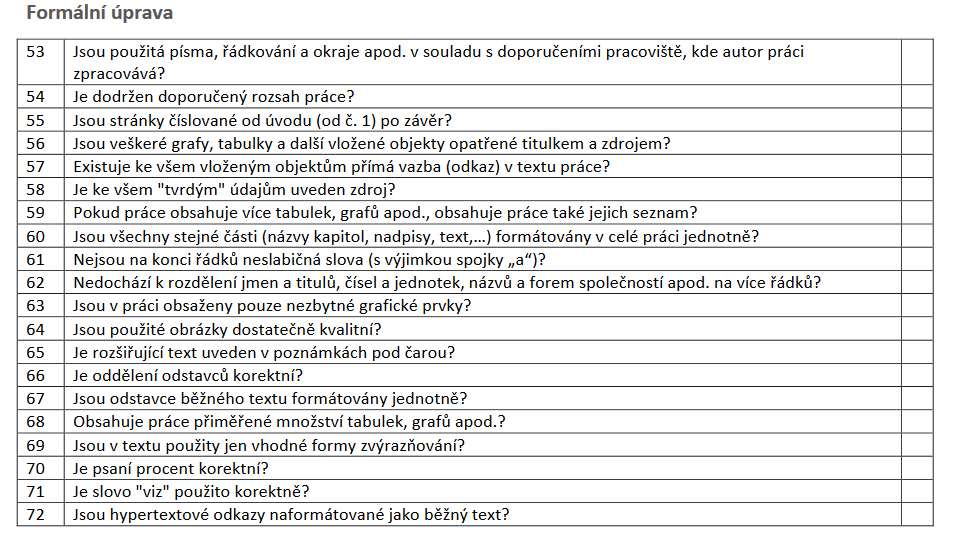 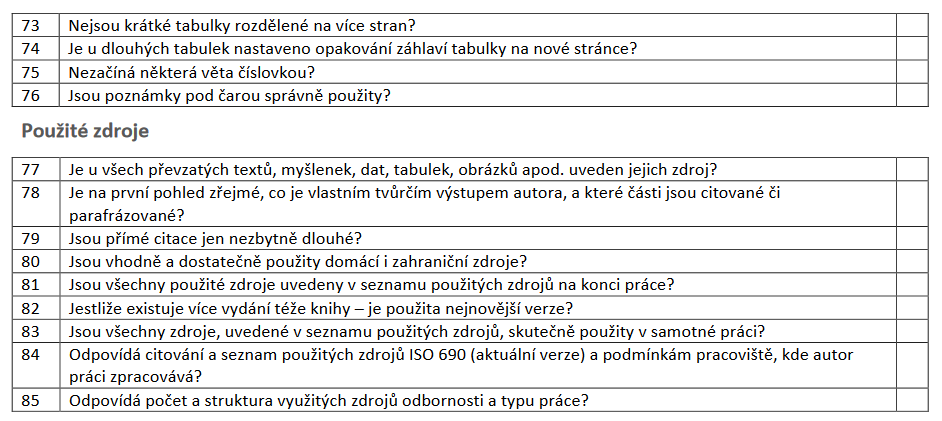 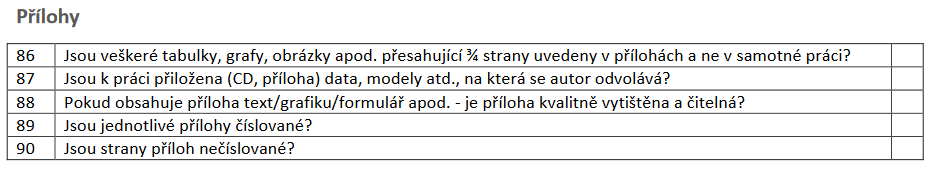